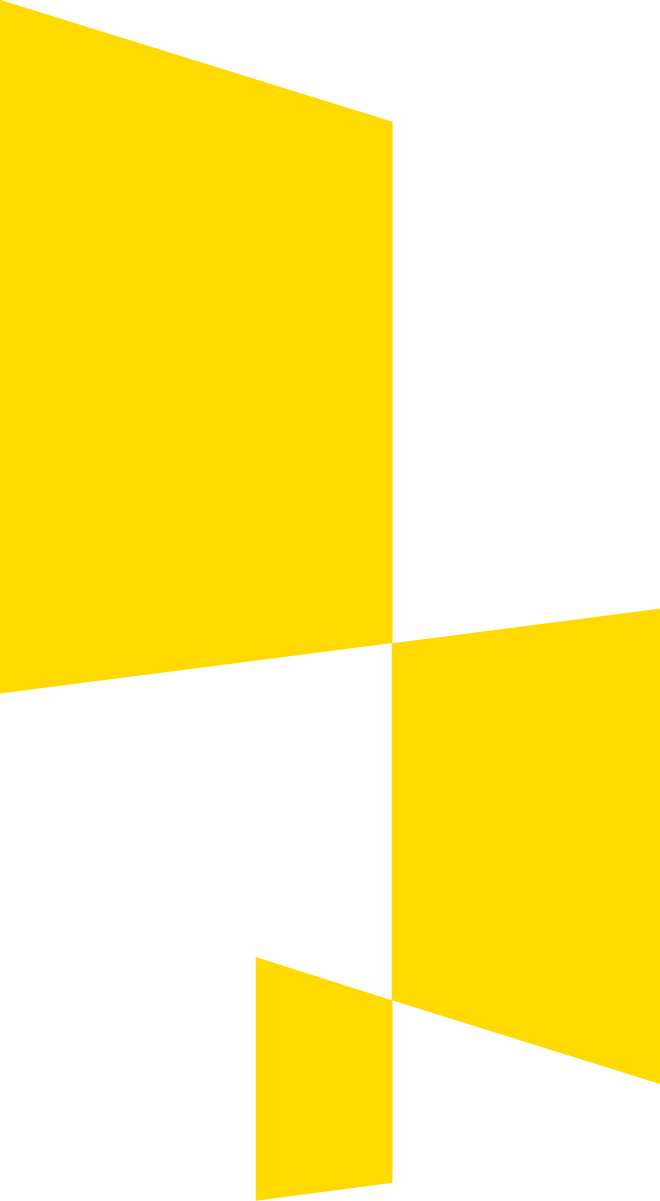 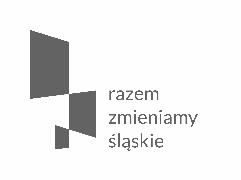 REWITALIZACJA,  W TYM PROBLEMATYKA PROGRAMÓW REWITALIZACJI
Urząd Marszałkowski 
Województwa Śląskiego 
Wydział Rozwoju Regionalnego
czerwiec 2017 r.
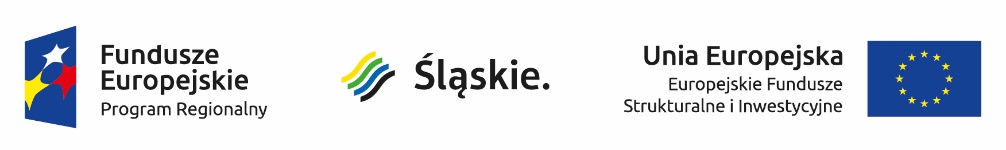 PROGRAM SZKOLENIA
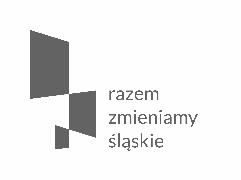 Współczesne podejście do rewitalizacji
Nowe narzędzia rewitalizacji  (gminny program rewitalizacji i specjalna strefa rewitalizacji)
Instrumenty wspierające procesy rewitalizacji 
Dobre praktyki i najczęściej popełniane błędy w trakcie opracowywania i wdrażania programów rewitalizacji
Projekty rewitalizacji i ich wiązki
Dwa duże wyzwania na etapie wdrażania programów rewitalizacji: finansowanie i partycypacja społeczna oraz biznesowa
Budżet w projektach rewitalizacji
Dylematy rewitalizacji i próba ich rozstrzygnięcia (praca warsztatowa)
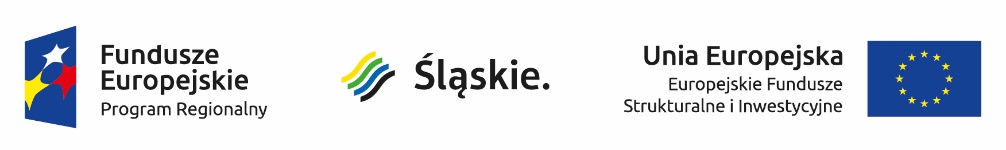 WSPÓŁCZESNE PODEJŚCIE DO REWITALIZACJI #1 
Podstawy
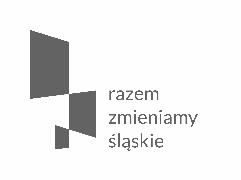 Ważne dokumenty:
ustawa z dnia 9 października 2015 r. „o rewitalizacji”
wytyczne w zakresie rewitalizacji w programach operacyjnych na lata 2014-2020

Ważne procedury:
Opracowanie i wdrażanie lokalnego programu rewitalizacji (LPR) lub gminnego programu rewitalizacji (GPR) – konieczność podjęcia decyzji
Ocena programu rewitalizacji przez Instytucję Zarządzającą Regionalnym Programem Operacyjnym (IZ RPO) – konieczność uzyskania pozytywnej oceny

Ważne pojęcia: 
rewitalizacja
obszar zdegradowany
obszar rewitalizacji 
gminny program rewitalizacji (GPR)
specjalna strefa rewitalizacji (SSR)
miejscowy plan rewitalizacji (MPR) i umowa urbanistyczna
partycypacja społeczna
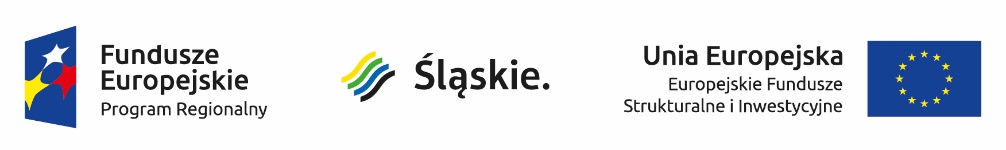 WSPÓŁCZESNE PODEJŚCIE DO REWITALIZACJI #2 
Ustawowa definicja rewitalizacji
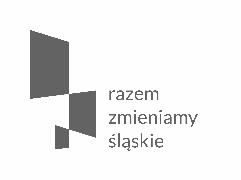 REWITALIZACJA /art. 2.1. ustawy o rewitalizacji/

stanowi proces wyprowadzania ze stanu kryzysowego obszarów zdegradowanych, 

prowadzony w sposób kompleksowy, poprzez zintegrowane działania na rzecz lokalnej społeczności, przestrzeni i gospodarki, skoncentrowane terytorialnie, 

prowadzone przez interesariuszy rewitalizacji na podstawie gminnego programu rewitalizacji.

czyli teraz problemy oraz pobudzanie potencjału społeczności lokalnej są stawiane na pierwszym miejscu
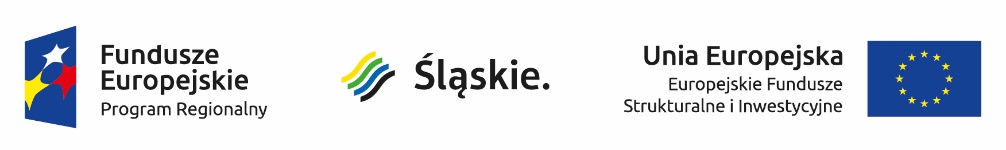 WSPÓŁCZESNE PODEJŚCIE DO REWITALIZACJI #3 
Ustawowa definicja  obszaru zdegradowanego
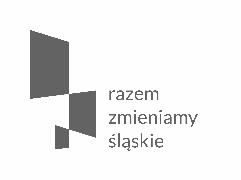 OBSZAR ZDEGRADOWANY 

Obszar gminy znajdujący się w stanie kryzysowym z powodu koncentracji negatywnych zjawisk społecznych oraz występowania co najmniej jednego z negatywnych zjawisk: gospodarczych, środowiskowych, przestrzenno-funkcjonalnych, technicznych

Obszar zdegradowany = kryzys społeczny + co najmniej jeden dodatkowy problem [wytyczony w oparciu o dane ilościowe (wskaźniki) oraz konsultacje społeczne]

W praktyce wymaga się, aby w programie rewitalizacji wyznaczono jeden obszar zdegradowany, który może być podzielony na podobszary nie posiadające ze sobą wspólnych granic
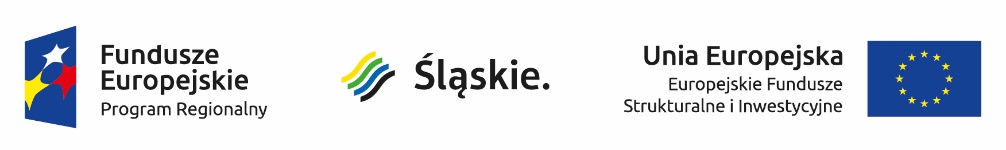 WSPÓŁCZESNE PODEJŚCIE DO REWITALIZACJI #4 
Ustawowa definicja  obszaru rewitalizacji
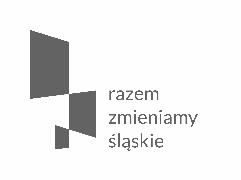 OBSZAR REWITALIZACJI

Całość lub część obszaru zdegradowanego ze szczególną koncentracją negatywnych zjawisk społecznych, na którym gmina zamierza prowadzić rewitalizację

Obszar rewitalizacji może obejmować swym zasięgiem:
maksymalnie 20% powierzchni gminy
maksymalnie 30% liczby mieszkańców gminy

Tereny niezamieszkałe (zdegradowane, np. poprzemysłowe) mogą wchodzić w skład obszaru rewitalizacji, gdy działania na nich planowane przyczynią się ograniczenia negatywnych zjawisk społecznych (wymagane jest szczegółowe uzasadnienie)
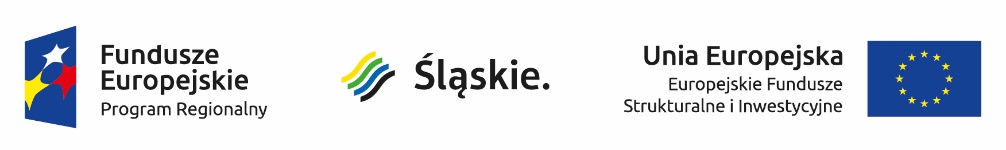 WSPÓŁCZESNE PODEJŚCIE DO REWITALIZACJI #5 
Ustawowa definicja  partycypacji społecznej
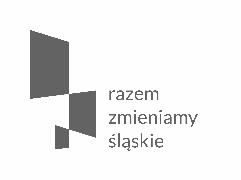 PARTYCYPACJA SPOŁECZNA

Partycypacja społeczna obejmuje przygotowanie, prowadzenia i ocenę rewitalizacji w sposób zapewniający aktywny udział interesariuszy 

Na każdy etapie rewitalizacji należy uwzględniać i wspierać współpracę sektorów publicznego, obywatelskiego i biznesowego

Należy stosować różnorodne formy konsultacji społecznych, które trzeba udokumentować i jak najpełniej wykorzystać na wszystkich etapach rewitalizacji 

Komitet Rewitalizacji stanowi forum współpracy i dialogu interesariuszy z organami gminy w sprawach dotyczących przygotowania, prowadzenia i oceny rewitalizacji oraz pełni funkcję opiniodawczo-doradczą
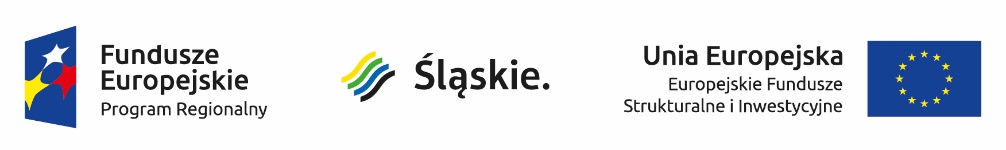 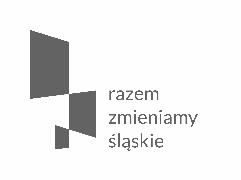 WSPÓŁCZESNE PODEJŚCIE DO REWITALIZACJI #6
Cechy programu rewitalizacji 
(przykład Dąbrowy Górniczej)
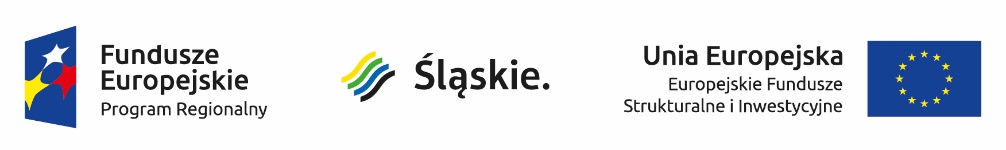 NOWE NARZĘDZIA REWITALIZACJI 
(GMINNY PROGRAM REWITALIZACJI - GPR) #1
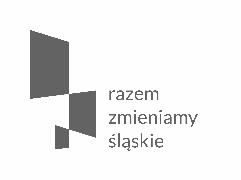 GPR

Dokument o charakterze strategicznym, którego celem jest zaplanowanie i realizacja procesu rewitalizacji,

GPR nie jest aktem prawa miejscowego (nie jest źródłem przepisów prawa powszechnie obowiązującego mieszkańców, władze lokalne itp. tak jak np. mpzp)

GPR nie jest aktem prawa miejscowego, ale jest niezbędny do uchwalenia aktów wykonawczych, które są aktami prawa miejscowego: specjalna strefa rewitalizacji i miejscowy plan rewitalizacji,

W gminie może obowiązywać tylko jeden program rewitalizacji GPR lub LPR.
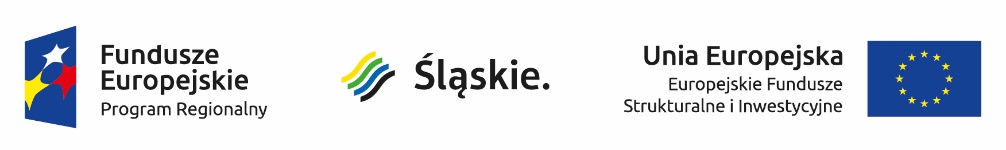 NOWE NARZĘDZIA REWITALIZACJI (GMINNY PROGRAM REWITALIZACJI) #2
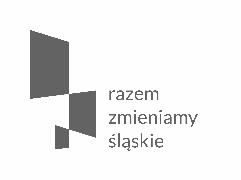 Procedura uchwalenia GPR:

Uchwała o przystąpieniu do sporządzenia GPR (możliwa jedynie po wejściu w użycie uchwały w sprawie wyznaczania obszaru zdegradowanego i obszaru rewitalizacji)
Ogłoszenie o przystąpieniu do sporządzenia GPR
Sporządzenie projektu GPR i przeprowadzenie konsultacji społecznych (należy sporządzić raport z konsultacji),
Uzyskanie opinii organów administracji publicznej i innych podmiotów (opinia nie ma charakteru wiążącego), niektóre opinie są obowiązkowe w każdym przypadku, np.: zarząd województwa w zakresie zgodności z planem zagospodarowania przestrzennego województwa, inne w przypadku występowania na obszarze rewitalizacji danego zjawiska, n. wojewódzkiego konserwatora zabytków,
Przedstawienie dokumentu radzie gminy w celu podjęcia uchwały.
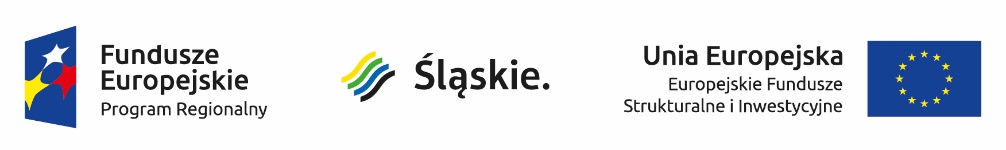 NOWE NARZĘDZIA REWITALIZACJI (GMINNY PROGRAM REWITALIZACJI) #3
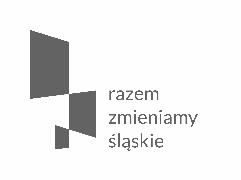 Uchwalenie GPR wymaga zmiany studium uwarunkowań i kierunków zagospodarowania przestrzennego, tj. dostosowania studium do ustaleń GPR

Uchwalenie GPR wymaga dostosowania wieloletniej prognozy finansowej (WPF), tj. wpisania przedsięwzięć rewitalizacji służących realizacji zadań własnych gminy

Należy dokonać oceny stopnia rewitalizacji i aktualności GPR nie rzadziej niż raz na 3 lata

Zmiana GPR następuje według procedury w jakiej jest on uchwalany (aktualizacja dokumentu skutkuje usunięciem z wykazu programów rewitalizacji i ponowną oceną IZ RPO, dotyczy to również LPR)
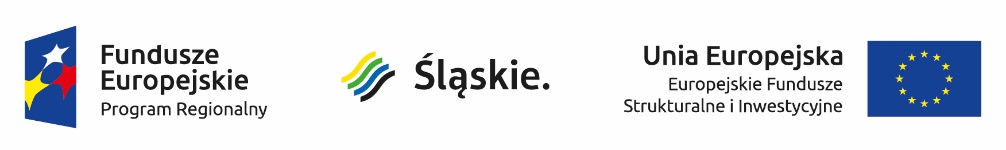 NOWE NARZĘDZIA REWITALIZACJI (GMINNY PROGRAM REWITALIZACJI) #4
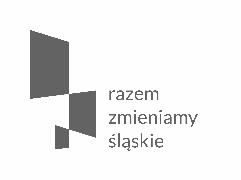 Do końca 2023 roku gminy mają realizować LPR bez konieczności stosowania ustawy o rewitalizacji

Gmina może przekształcić istniejący LPR w GPR jeżeli:

w dniu wejścia w życie ustawy gmina posiadała i realizowała uchwalony przez radę gminy LPR,

istniejący program zwierał co najmniej opis procesu wyprowadzenia ze stanu kryzysowego obszarów gminy oraz diagnozę pozwalającą na wyznaczenie obszaru zdegradowanego i obszaru rewitalizacji.
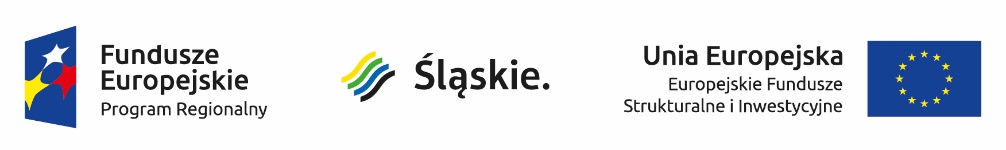 NOWE NARZĘDZIA REWITALIZACJI 
(SPECJALNA STREFA REWITALIZACJI - SSR) #5
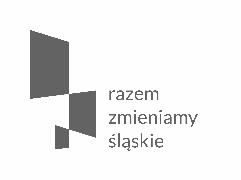 GPR może przewidywać ustanowienie SSR,

SSR stanowi akt prawa miejscowego,

SSR obejmuje całość obszaru rewitalizacji lub cały podobszar rewitalizacji (granice powinny pokrywać się z granicami ewidencyjnymi działek),

Na obszarze SSR można stosować szczególne rozwiązania prawne (narzędzia rewitalizacji)

SSR ustanawia się na nie więcej niż 10 lat bez możliwości przedłużenia tego okresu (moment i kolejność tworzenia SSR należy przewidzieć w GPR)
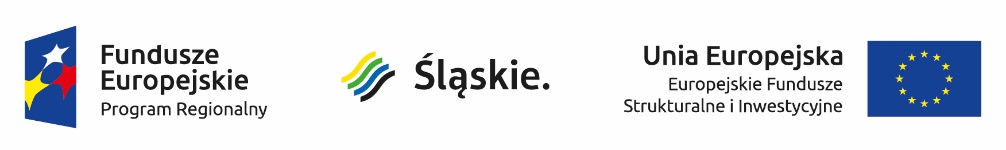 NOWE NARZĘDZIA REWITALIZACJI 
(MIEJSCOWY PROGRAM REWITALIZACJI  - MPR) #6
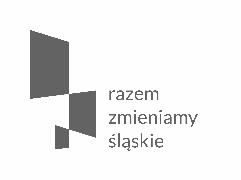 Obejmuje całość lub fragment obszaru rewitalizacji

Istnieje możliwość uchwalenia kilku MPR,

Szczególna forma planu miejscowego, w którym można określić m.in. zakazy i ograniczenia działalności handlowej i usługowej, szczegółowe ustalania dotyczą zagospodarowania przestrzeni publicznych, zakres wybudowania infrastruktury ( w przypadku zawarcia umowy urbanistycznej).
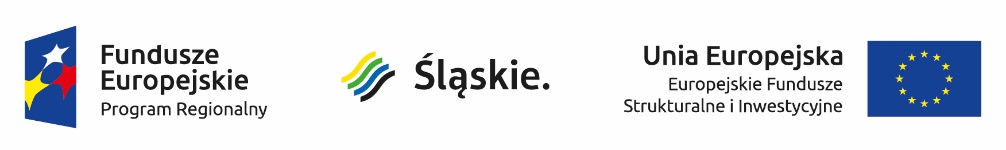 NOWE NARZĘDZIA REWITALIZACJI 
(UMOWA URBANISTYCZNA) #7
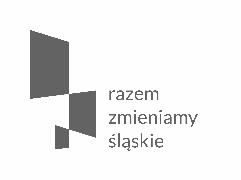 Inwestor w zamian za zgodę na wykonanie inwestycji głównej zobowiązuje się do realizacji na swój koszt i nieodpłatnego przekazania gminie inwestycji uzupełniających,

Zakres inwestycji musi być określony w MPR,

Wartość inwestycji uzupełniających musi odpowiadać wzrostowi wartości nieruchomości przeznaczonej do realizacji inwestycji głównej.
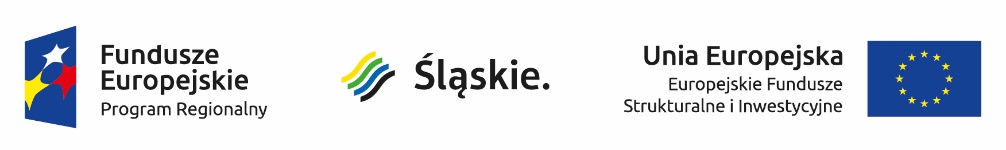 NOWE NARZĘDZIA REWITALIZACJI 
(inne zmiany o których warto pamiętać) #8
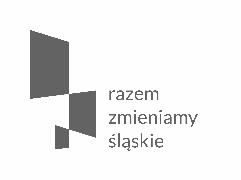 Bilans terenów przeznaczonych pod zabudowę (maksymalne zapotrzebowanie gminy na nową zabudowę w podziale na funkcje, wyrażone w powierzchni użytkowej zabudowy), uwzględniający potencjał demograficzny; następnie maksymalne zapotrzebowanie zestawia się z chłonnością obszarów o wykształconej strukturze funkcjonalno-przestrzennej,

Możliwość zakazu wydawania decyzji o warunkach zabudowy dla wszystkich bądź określonych w uchwałach zmian sposobu zagospodarowania terenu,

Nieruchomości niezabudowane znajdujące się na obszarze rewitalizacji objęte będą wyższą stawką podatku od nieruchomości (3 zł/m2), gdy po 4 latach od dnia wejścia w życie planu miejscowego nie zostały zabudowane zgodnie z ustaleniami tego planu (dotyczy zabudowy mieszkaniowej MN, MW oraz ustawowej U).
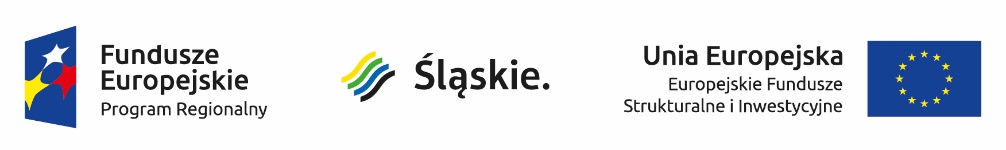 INSTRUMENTY WSPIERAJĄCE PROCES REWITALIZACJI  #1
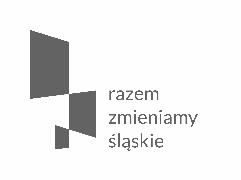 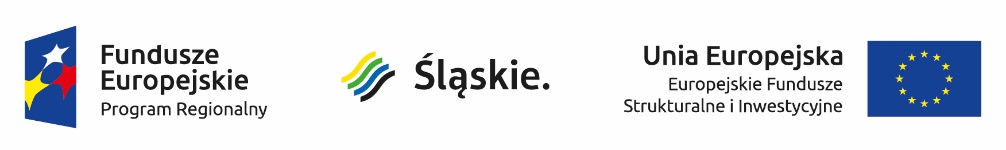 INSTRUMENTY WSPIERAJĄCE PROCES REWITALIZACJI  #2
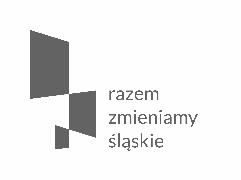 KIEDY WARTO WYZNACZYĆ SSR I STOSOWAĆ PRZEWIDZIANE DLA NIEJ INSTRUMENTY?

Wyznaczenie SSR wymaga podjęcia trudu w wymiarze legislacyjnym, dlatego też wydaje się zasadnym podejmowanie decyzji o ustanowieniu SSR w dwóch przypadkach. 

Po pierwsze w sytuacji, gdy gmina w związku z realizacją przedsięwzięć rewitalizacyjnych zamierza wykorzystać większość instrumentów z pakietu oferowanego przez SSR działając na terenie na którym nie jest właścicielem. Większość instrumentów dotyczy mieszkalnictwa, więc jeżeli chcemy się koncentrować wysiłki rewitalizacyjne w tej sferze, warto rozważyć stworzenie SSR.

 Po drugie w sytuacji, gdy na danym obszarze znajdują się miejsca lub obiekty o strategicznym znaczeniu dla powodzenia przedsięwzięć rewitalizacyjnych a jednocześnie istnieją niewielkie szanse, na to aby dotychczasowy właściciel bądź właściciele realizowali zamierzenia rewitalizacyjne wynikające z GPR.
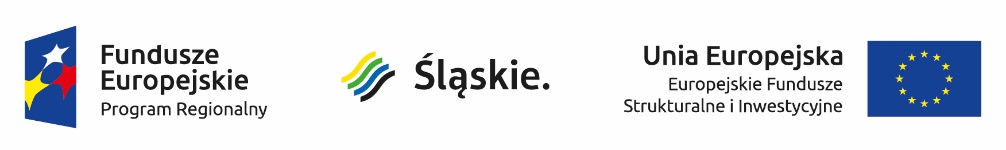 INSTRUMENTY WSPIERAJĄCE PROCES REWITALIZACJI  #3
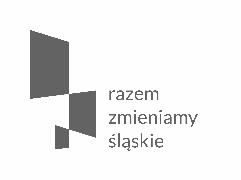 BUDOWA LUB PRZEBUDOWA BUDYNKÓW SŁUŻĄCYCH ROZWOJOWI SPOŁECZNEGO BUDOWNICTWA CZYNSZOWEGO

Budowa lub przebudowa budynków służących rozwojowi społecznego budownictwa czynszowego wykonywana w ramach SSR stanowi cel publiczny (czyli możliwe jest przeprowadzenie wywłaszczenia).

Realizując społeczne budownictwo czynszowe należy spełnić łącznie trzy warunki: (1) dostęp do lokali na zasadach nierynkowych określonych przez organy władzy publicznej, (2) wsparcie środkami publicznymi na etapie budowy, przebudowy lub użytkowania, (3) podmiot realizujący tego typu budownictwo nie jest nastawiony na osiąganie zysków.

Lokalizacja inwestycji w postaci społecznego budownictwa czynszowego musi być określona w miejscowym planie zagospodarowania przestrzennego, a projekt musi być wpisany na listę podstawowych przedsięwzięć rewitalizacyjnych.
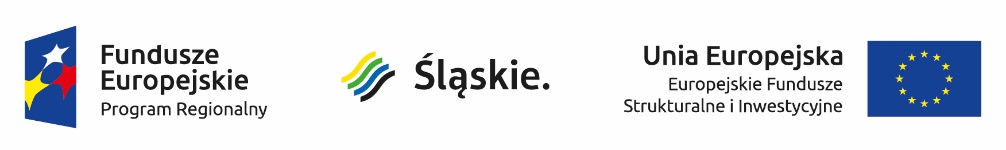 INSTRUMENTY WSPIERAJĄCE PROCES REWITALIZACJI  #3A
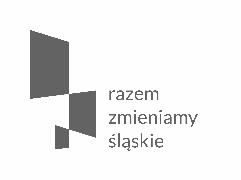 BUDOWA LUB PRZEBUDOWA BUDYNKÓW SŁUŻĄCYCH ROZWOJOWI SPOŁECZNEGO BUDOWNICTWA CZYNSZOWEGO

Wydaje się, że to narzędzie ma dosyć ograniczone zastosowanie. Należy pamiętać, że zgodnie z ustawą „o gospodarce nieruchomościami” wywłaszczenie nieruchomości jest możliwe przy spełnieniu trzech warunków: (1) nieruchomość musi być przeznaczona w miejscowym planie na cele publiczne, (2) cel publiczny nie może być zrealizowany w inny sposób, (3) nie można było nabyć nieruchomości w drodze negocjacji. 

W kontekście działań rewitalizacyjnych można sobie wyobrazić, że to narzędzie ma zastosowanie w przypadku, gdy w intensywnie zabudowanym śródmieściu mamy do czynienia z zabudową plombową na cele mieszkaniowe na działce nie będącej własnością gminy lub też gdy głównym celem rewitalizacji na danym obszarze jest rozwój budownictwa społecznego a gmina nie jest na tym obszarze właścicielem terenów.
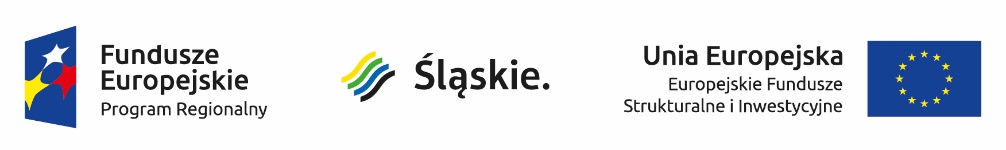 INSTRUMENTY WSPIERAJĄCE PROCES REWITALIZACJI  #4
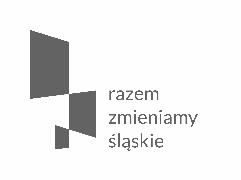 REMONTY BUDYNKÓW KOMUNALNYCH Z MOŻLIWĄ PRZEPROWADZKĄ LOKATORÓW

Narzędzie ma na celu zapewnienie terminowego rozpoczęcia i przeprowadzania robót budowlanych poprawiających stan komunalnego zasobu mieszkaniowego.

Po zakończeniu robót lokator wraca do lokalu lub podpisywana jest z nim umowa najmu spełniającego wymogi lokalu zamiennego.

Jeżeli lokator nie opróżnił lokalu w terminie wójt, burmistrz albo prezydent może wystąpić do wojewody z wnioskiem o wydanie decyzji nakazującej opróżnienie lokalu.

Koszty przeprowadzki pokrywa gmina.

To narzędzie w procesie rewitalizacji pełni zasadniczo dwie podstawowe funkcje. Po pierwsze usprawnia i przyspiesza działania remontowe w zasobach komunalnych. Po drugie daje gminie możliwość relokacji niektórych bądź całych grup gospodarstw domowych.
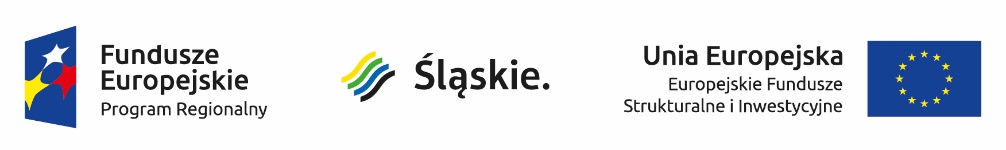 INSTRUMENTY WSPIERAJĄCE PROCES REWITALIZACJI  #5
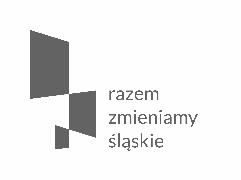 DOTACJE W WYSOKOŚCI MAKSYMALNIE 50% NA REMONTY 

W przypadku nieruchomości położonych na obszarze SSR gmina może udzielić ich właścicielom lub użytkownikom wieczystym dotacji w wysokości nieprzekraczającej 50% nakładów koniecznych na wykonanie: robót budowlanych polegających na remoncie lub przebudowie, prac konserwatorskich i prac restauratorskich w odniesieniu do nieruchomości niewpisanych do rejestru zabytków  – jeżeli wnioskowane działania służą realizacji przedsięwzięć rewitalizacyjnych.

Szczegółowe zasady udzielania dotacji, w tym tryb postępowania z wnioskami o udzielenie dotacji, oraz sposób jej rozliczania i warunki zwrotu, rodzaj dokumentów niezbędnych do rozpatrzenia wniosku i rozliczenia dotacji oraz postanowienia, jakie powinna zawierać umowa o udzielenie dotacji, a także sposób gromadzenia informacji o udzielonych dotacjach określa się w uchwale w sprawie ustanowienia SSR.
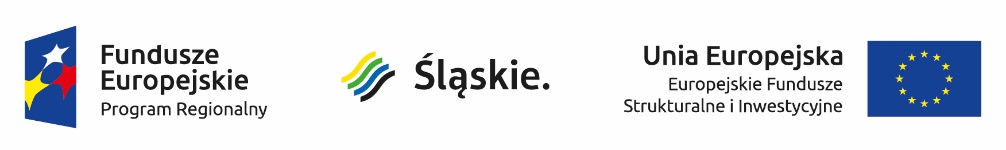 INSTRUMENTY WSPIERAJĄCE PROCES REWITALIZACJI  #5A
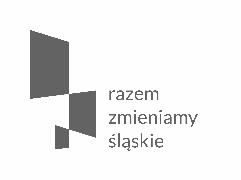 DOTACJE W WYSOKOŚCI MAKSYMALNIE 50% NA REMONTY 

Narzędzie umożliwia udzielenia wsparcia finansowego właścicielom i użytkownikom wieczystym podejmującym działania remontowe, modernizacyjne i konserwatorskie pod warunkiem realizacji przedsięwzięć rewitalizacyjnych w SSR.

Beneficjent powinien wykazać, że jego projekt przyczyni się do realizacji celów rewitalizacji, które przede wszystkim dotyczącą poprawy jakości życia, ożywienia gospodarczego i podniesienia atrakcyjności przestrzeni miejskiej.

Dotacje do remontów nieruchomości mogą przynieść duże wymierne korzyści, jednocześnie stanowić będą bardzo duże obciążenie dla budżetu gminy, dlatego należy stworzyć bardzo precyzyjny system udzielania dotacji.
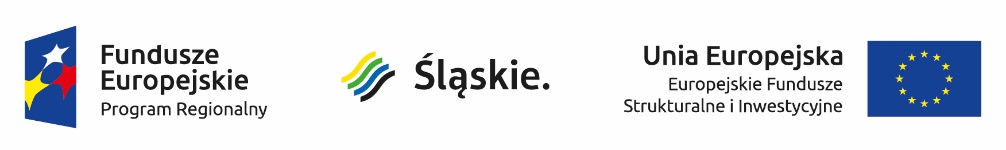 INSTRUMENTY WSPIERAJĄCE PROCES REWITALIZACJI  #6
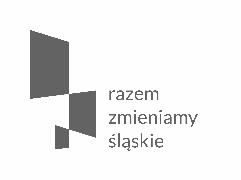 ZAKAZ WYDAWANIA DECYZJI O WARUNKACH ZABUDOWY

Rada gminy może ustanowić na obszarze SSR zakaz wydawania decyzji o warunkach zabudowy dla wszystkich albo określonych w tej uchwale zmian sposobu zagospodarowania terenu wymagających tej decyzji.

AKTYWIZACJA OSÓB ŻYJĄCYCH NA OBSZARZE REWITALIZACJI 
Na obszarze SSR możliwe jest udzielanie zamówień publicznych w specjalnym trybie, którego celem jest aktywizacja mieszkańców SSR.

NARZĘDZIA ZWIĄZANE Z PRZENOSZENIEM PRAW WŁASNOŚCI NIERUCHOMOŚCI 
Ustawa o rewitalizacji wprowadza kilka narzędzi usprawniających proces rewitalizacji w zakresie przenoszenia praw własności (prawo pierwokupu, bonifikaty przy sprzedaży nieruchomości, brak obowiązku wpłat odszkodowań do depozytu sądowego za wywłaszczenie nieruchomości, zaspokojenie roszczeń cywilnoprawnych poprzez świadczenie pieniężne).
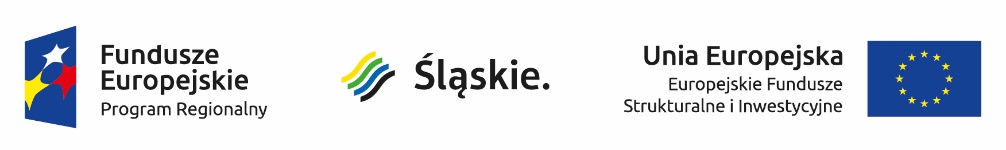 DOBRE PRAKTYKI I NAJCZĘŚCIEJ POPEŁNIANE BŁĘDY 
Etap diagnozy i delimitacji obszarów #1
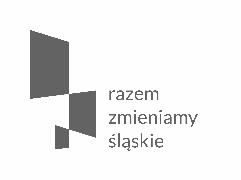 KTÓRE ZJAWISKA KRYZYSOWE DIAGNOZOWAĆ I W JAKI SPOSÓB?

Negatywne zjawiska społeczne: depopulacja, starzenie się społeczności, ubóstwo i różne formy wykluczenia społecznego, bezrobocie, niski poziom edukacji lub kapitału społecznego, niewystarczający poziom uczestnictwa w życiu publicznymi i kulturalnym;
Negatywne zjawiska gospodarcze: niski poziom przedsiębiorczości, słaba kondycja lokalnych przedsiębiorstw;
Negatywne zjawiska środowiskowe: przekroczenie standardów jakości środowiska, obecność niebezpiecznych odpadów;
Negatywne zjawiska przestrzenno-funkcjonalne: niewystarczające wyposażenie w infrastrukturę techniczną i społeczną lub jej zły stan techniczny, brak dostępu do podstawowych usług lub ich niska jakość, niedostosowanie rozwiązań urbanistycznych do zmieniających się funkcji obszaru, niski poziom obsługi komunikacyjnej, niedobór lub niska jakość terenów publicznych,
Negatywne zjawiska techniczne: degradacja stanu technicznego obiektów budowlanych
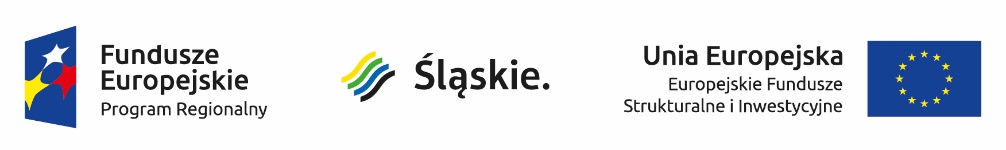 DOBRE PRAKTYKI I NAJCZĘŚCIEJ POPEŁNIANE BŁĘDY 
Etap diagnozy i delimitacji obszarów #2
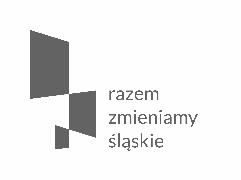 WAŻNE ABY PRZEPROWADZIĆ POGŁĘBIONĄ DIAGNOZĘ OBSZARU REWITALIZACJI!

Diagnoza w oparciu o zestaw wybranych wskaźników
Delimitacja obszaru zdegradowanego i obszaru rewitalizacji
Pogłębiona diagnoza obszaru rewitalizacji

Szczegółowa analiza negatywnych zjawisk kryzysowych ze wskazaniem ich przyczyn i skutków. Na przykład z analizy wskaźników uzyskujemy wiedzę na temat koncentracji osób korzystających z pomocy społecznej na danym obszarze. Natomiast analiza pogłębiona powinna wskazać co jest przyczyną ubóstwa, czy nie wiąże się ono z zachowaniami patologicznymi, jakie konsekwencje niesie dla dzieci i młodzieży itp. Tego typu informacje uzyskujemy w trakcie spotkań z pracownikami MOPS oraz mieszkańcami.
Analiza lokalnych potencjałów, które będą stanowić podstawę do tworzenia projektów rewitalizacji. Analiza ma na celu doprecyzowanie grupy docelowej do której w pierwszej kolejności będzie skierowane wsparcie.
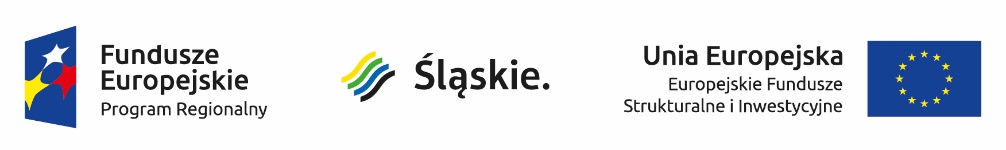 DOBRE PRAKTYKI I NAJCZĘŚCIEJ POPEŁNIANE BŁĘDY 
Etap diagnozy i delimitacji obszarów #3 (przykład Dąbrowy Górniczej)
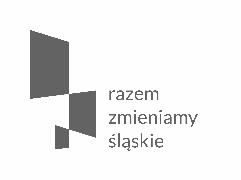 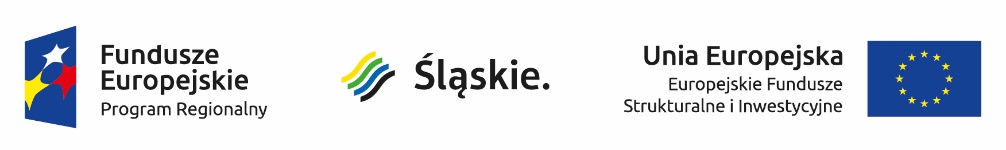 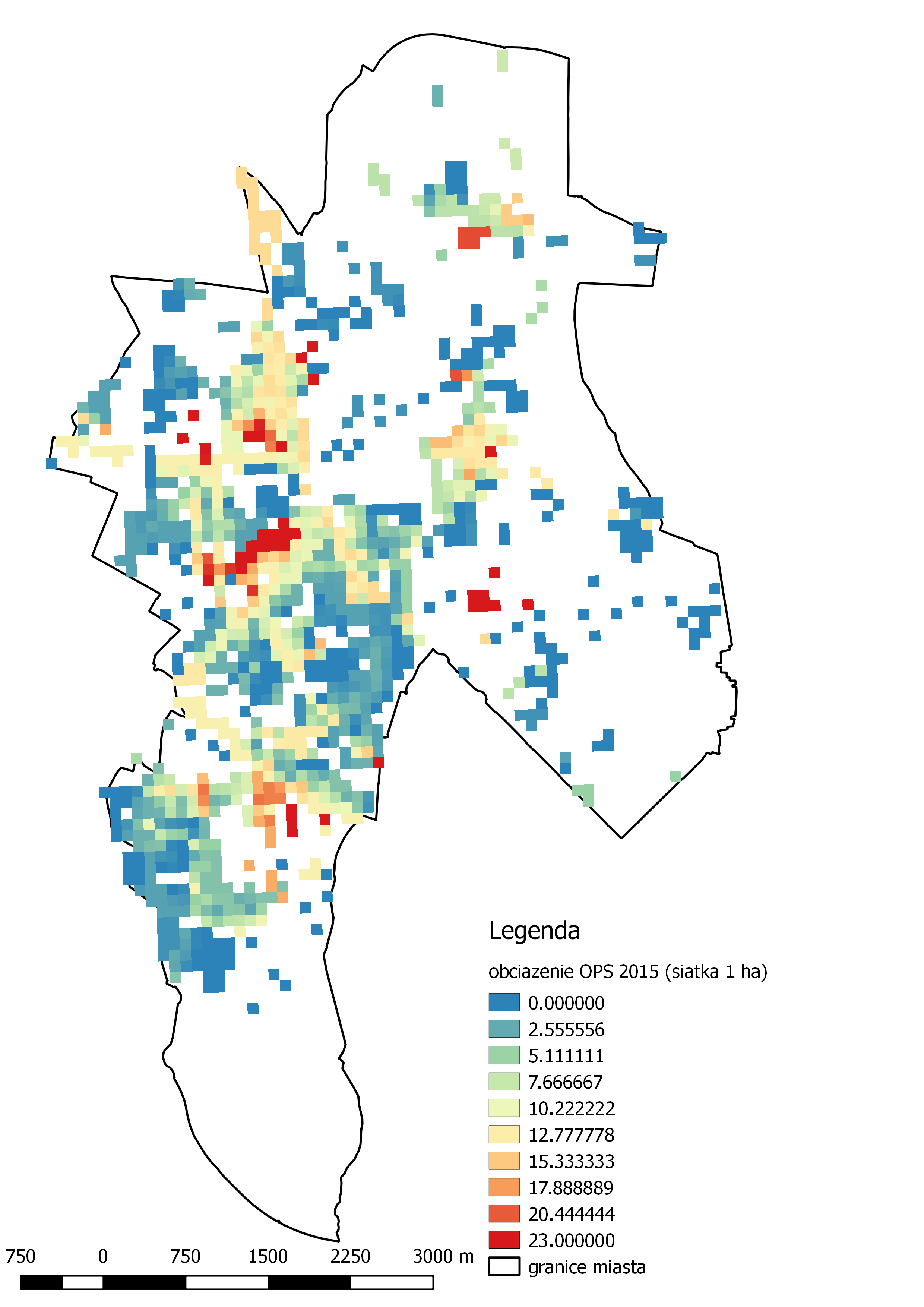 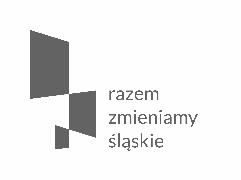 DOBRE PRAKTYKI I NAJCZĘŚCIEJ POPEŁNIANE BŁĘDY 
Etap diagnozy i delimitacji obszarów #4
(wykorzystanie siatki grid – przykład Chorzowa)
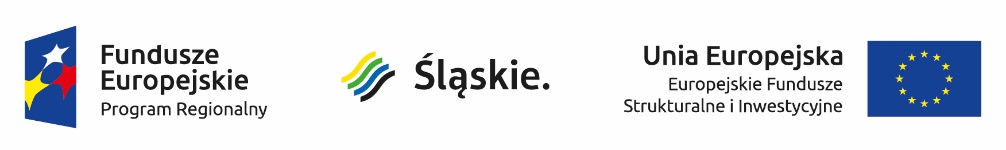 DOBRE PRAKTYKI I NAJCZĘŚCIEJ POPEŁNIANE BŁĘDY 
Etap diagnozy i delimitacji obszarów #5
(wykorzystanie siatki grid – przykład Bytomia)
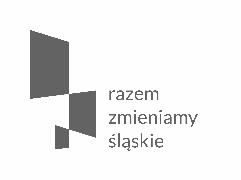 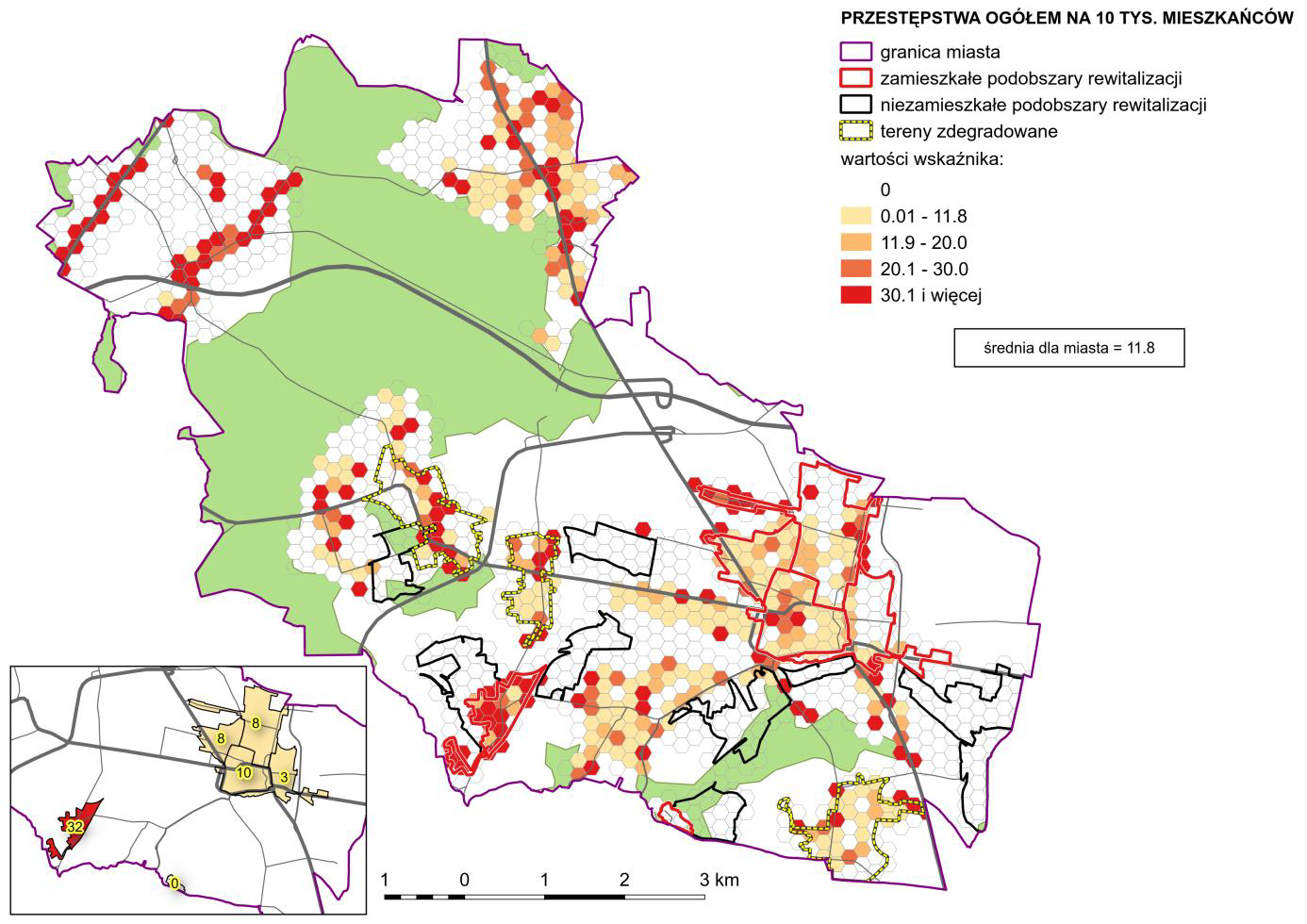 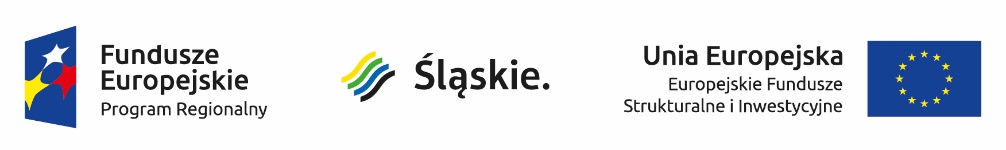 DOBRE PRAKTYKI I NAJCZĘŚCIEJ POPEŁNIANE BŁĘDY 
(WIZJA, CELE, KIERUNKI)  (logika myślenia strategicznego na podstawie [Biniecki, Szczupak 2004]) #1
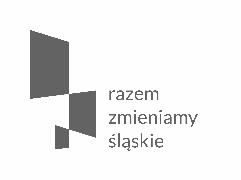 DOBRE PRAKTYKI I NAJCZĘŚCIEJ POPEŁNIANE BŁĘDY (WIZJA, CELE, KIERUNKI)  (przykład Dąbrowy Górniczej) #2
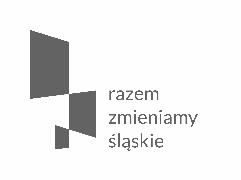 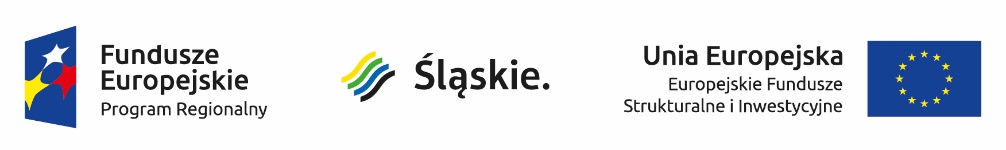 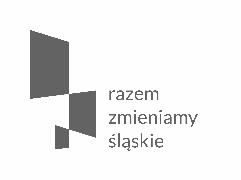 PROJEKTY REWITALIZACJI I ICH WIĄZKI #1
(koncepcja budowania projektów rewitalizacji)
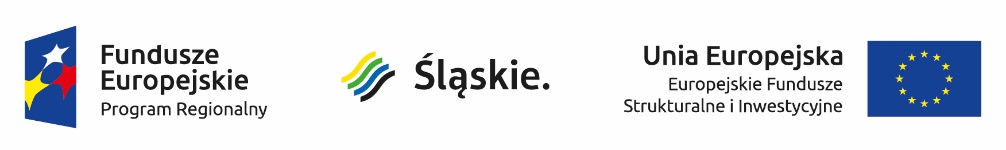 PROJEKTY REWITALIZACJI I ICH WIĄZKI #2 
(logika wiązki projektów - przykład Dąbrowy Górniczej)
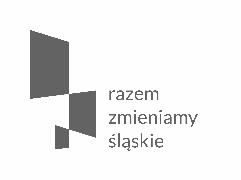 O2
Projekty rdzeniowe
C7
C1
O3
Projekty społeczne
W priorytetowym obszarze rewitalizacji Centrum uwzględniono dwa projekty rdzeniowe związane z zagospodarowaniem  strategicznego terenu po zakładzie DEFUM. Są to: Fabryka pełna życia – rewitalizacja śródmieścia Dąbrowy Górniczej (wnioskodawca: Gmina Dąbrowa Górnicza) oraz  projekt: Kompleksowa rewitalizacja zdegradowanych terenów przy ul. Konopnickiej i Kolejowej na potrzeby Akademickiego Inkubatora Kreatywności (wnioskodawca: Wyższa Szkoła Biznesu w Dąbrowie Górniczej) . Skala i ranga przedsięwzięć oraz ich potencjalnie kluczowy wpływ na nowe oblicze centrum Dąbrowy Górniczej decydują o uznaniu ich za istotne przedsięwzięcia w tym obszarze.
O4
C2
O9
O5
C3
O10
O11
C4
Projekty uzupełniające
O12
C5
C6
Zestaw projektów o charakterze społecznym ma równorzędną rangę względem projektów rdzeniowych. Dzieje się tak dlatego, że kreowanie nowego centrum miasta jest przede wszystkim oparte na rozwoju biznesu (mikro, małych i średnich przedsiębiorstw) oraz rozwoju sektora obywatelskiego. Projektami uzupełniającymi są w tym przypadku projekty dotyczące modernizacji i kreowania nowych funkcji w pojedynczych, punktowych obiektach, takich jak byłe kino „Ars” oraz Muzeum „Sztygarka”. Kolejną grupę projektów uzupełniających tworzą działania poprawiające dostępność komunikacyjną i bezpieczeństwo publiczne.
PROJEKTY REWITALIZACJI I ICH WIĄZKI #3 
(opis i zestawienie projektów - przykład Dąbrowy Górniczej)
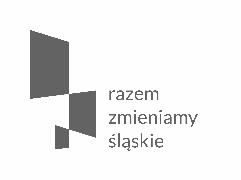 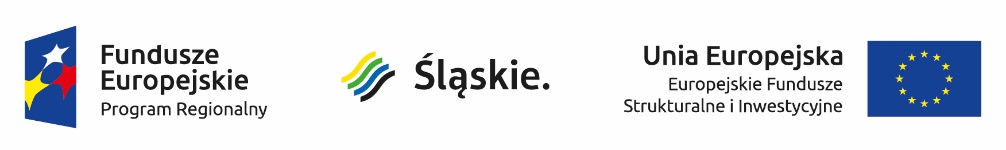 PROJEKTY REWITALIZACJI I ICH WIĄZKI #4
(opis i zestawienie projektów - przykład Dąbrowy Górniczej)
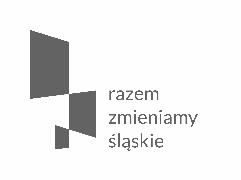 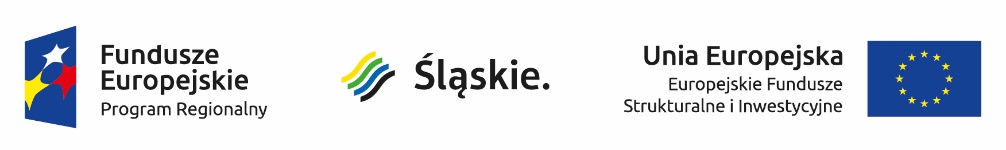 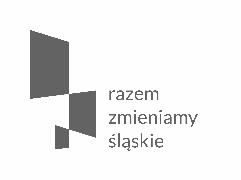 PARTYCYPACJA SPOŁECZNA W PROCESIE REWITALIZACJI #1
(analiza macierzy interesariuszy procesu rewitalizacji)
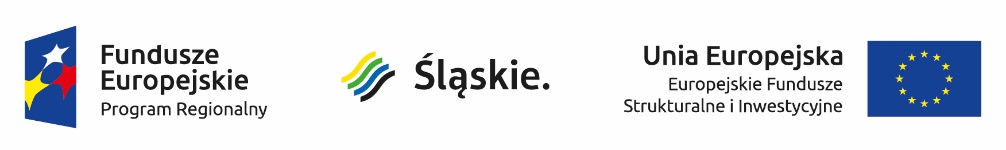 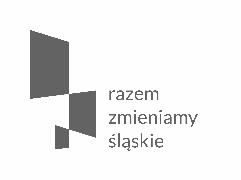 PARTYCYPACJA SPOŁECZNA W PROCESIE REWITALIZACJI #2
(napięcia pomiędzy interesami prywatnym i społecznym w mieście)
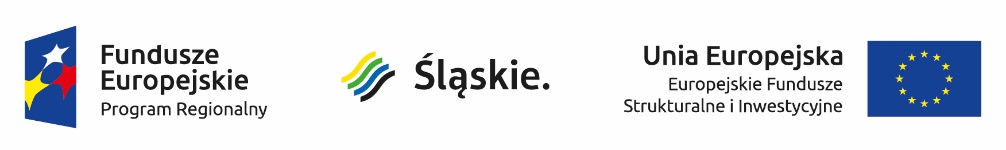 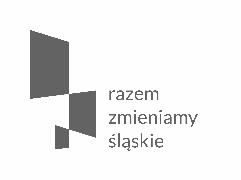 PARTYCYPACJA SPOŁECZNA W PROCESIE REWITALIZACJI #3
(analiza macierzy dóbr miejskich)
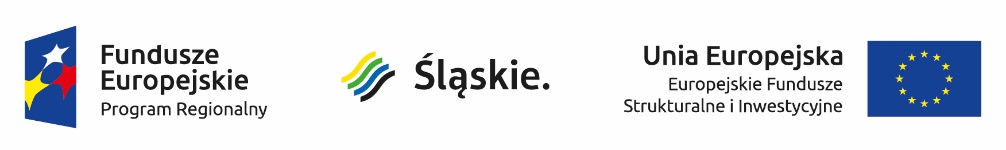 PARTYCYPACJA SPOŁECZNA W PROCESIE REWITALIZACJI #4
(koncepcja miejskich dóbr wspólnych)
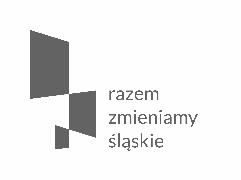 PARTYCYPACJA SPOŁECZNA W PROCESIE REWITALIZACJI #5
(zalety i wady różnych form partycypacji społecznej)
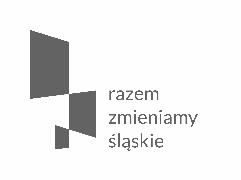 Wizyty studialne i spacery badawcze

Kawiarnia obywatelska 

Warsztaty Charette

Budżet partycypacyjny

Panel obywatelski 

Miejskie laboratorium i eksperymenty terenowe

Inne….
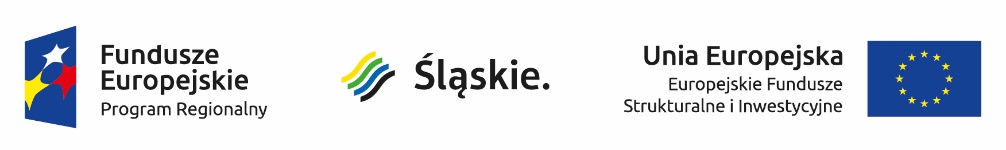 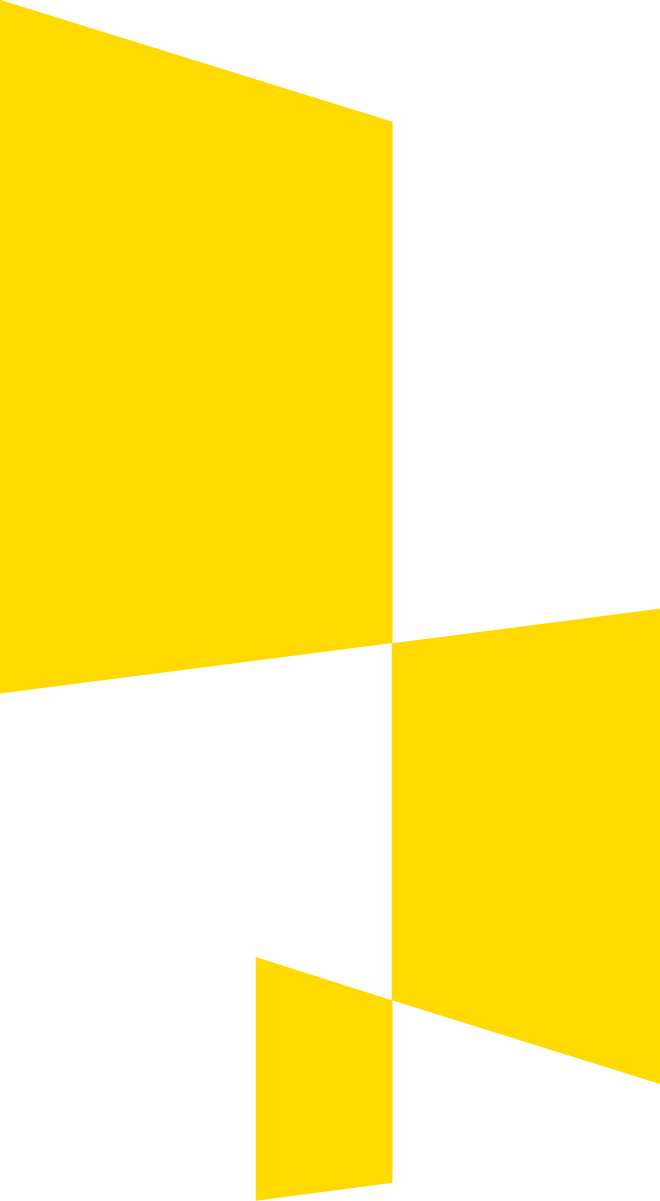 Adam Polko
Uniwersytet Ekonomiczny w Katowicach
Katedra Gospodarki Przestrzennej i Środowiskowej
e-mail: adam.polko@ue.katowice.pl